Comfort Daisies-RevisedPediatric Measurement of Comfort
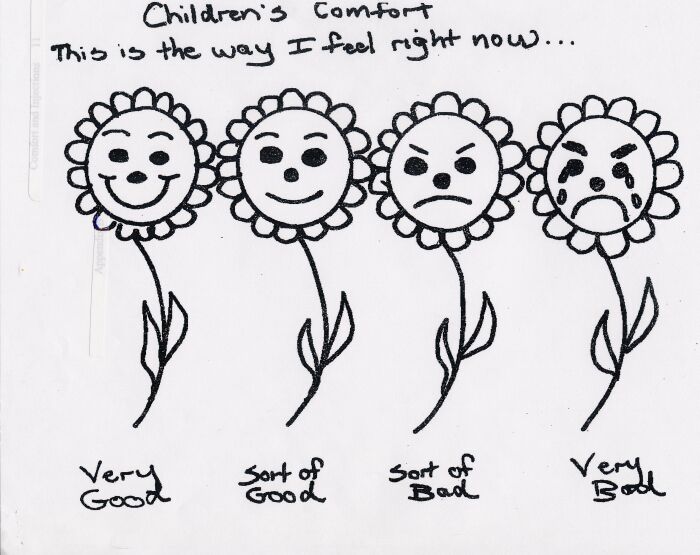